Муниципальное автономное дошкольное образовательное учреждение 
                               детский сад «Рябинушка»
Педагогический совет №1
 «Приоритетные задачи работы  МАДОУ
Детский сад  «Рябинушка» на 2023-2024 учебный год»
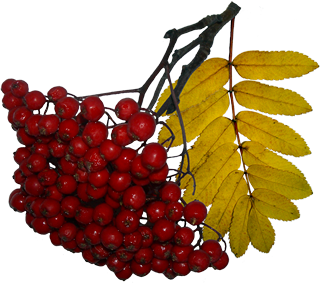 2023г.
Повестка дня
1. Итоги летнего оздоровительного периода заведющий  Коробенкова О.В.
2.Ознакомление педагогического коллектива с задачами работы и годовым планом на 2022-2023 учебный год ст. воспитатель Ипатова Г. А.
3.  Утверждение рабочей программы  ДО с учетом ФОП 
4. Аннотация и утверждение перечня программ и технологий, используемых в работе д/сада

    5.Обсуждение основных приоритетов развития ДОО: работа  по патриотическому воспитанию в рамках ФОП  ДО, создание мини –музея «Мой край родной»
      6. Реализация проекта «Сказка в гости к нам пришла» (театральная деятельность)
      7.Утверждение годового плана работы МБДОУ детский сад «Рябинушка» на 2023/24 учебный год.
   8. Организация дополнительных платных образовательных услуг - ДПОУ  в ДОУ в 2022-2023 уч. году, утверждение рабочих программ  педагогов дополнительного образования детей и графиков работы педагогов дополнительного образования
9. Разработка и обсуждение проекта  решения педсовета
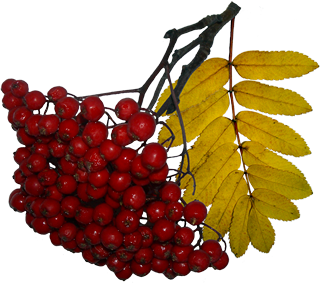 Основные задачи деятельности 
на 2023-2024 учебный год

ЦЕЛЬ: 
Воспитание гармонично развитой и социально ответственной личности на основе духовно-нравственных ценностей народов Российской Федерации, исторических и национально-культурных традиций.
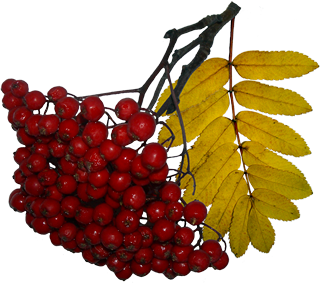 Основные задачи педагогического коллектива:

1. Повысить эффективность работы по укреплению здоровья воспитанников. Формировать культуру безопасного поведения и здорового образа жизни дошкольника посредством валеологического воспитания.
2. Продолжать приобщать дошкольников к истокам национальной культуры, традициям, народным ценностям, воспитывать элементы гражданственности в соответствии с ФОП ДО.
3. Развитие эффективного взаимодействия родительской общественности и ДОУ как участников образовательных отношений.
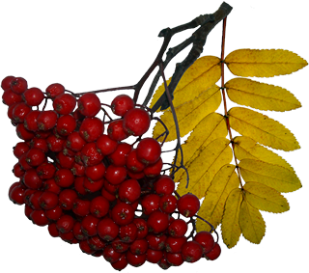 Перечень программ и технологий, используемых в работе ДОУ:          (вариативная часть)
Образовательная деятельность  проводится  по образовательной программе МАДОУ ДО детский сад «Рябинушка» с учетом  основной образовательной программы, и с учетом  ФГОС
В работе  используются  следующие       
       программы и технологии:
Программа «От рождения до школы»  Н.Е.Вераксы, Т.С. Комаровой, М.А. Васильевой.
Программа  по ОБЖ «Основы безопасности детей дошкольного возраста» Князевой, Стёркиной Р.Б.
Технология по математическому развитию «Математика в детском саду» блоки Дьенеша, палочки  Кьюизенера.
Программа «Я человек. Мой мир» С.А. Козлова
«Юный эколог» С. А. Николаева
«Радость творчества. Ознакомление детей 5-7 лет с народным   искусством» О. А. Соломенникова
Перечень программ и технологий, используемых в работе ДОУ:  (вариативная часть) Программа «Детский сад 2100»
Основная образовательная программа дошкольного  образования.   "Детский сад 2100".
  Образовательные программы по разным линиям развития и аспектам воспитания детей младенческого, раннего и дошкольного возраста.                            
 Кислова Т.Р. «По дороге к азбуке». Методические рекомендации к образовательной программе речевого развития детей дошкольного возраста. 
Горлова Н.А., Горлова О.А. «Речевой фитнес». Программа коммуникативно-речевого развития детей раннего возраста с методическими рекомендациями. 
Корепанова М.В., Козлова С.А. «Моя математика». Методические рекомендации к образовательной программе познавательного развития детей дошкольного возраста
Вахрушев А.А., Кочемасова Е.Е., Маслова И.В. и др. "Здравствуй, мир !»
Паршина С.В., Кислова Т.Р., Вахрушев А.А. "По планете шаг за шагом" . Методические рекомендации по организации образовательной деятельности детей 4-5 лет. 
Парциальная программа «Бурятия – мой край родной» приобщение детей к материальной и духовной культуре русского и бурятского народов.
«Сюжетно-ролевая  ритмическая гимнастика» Фомина Н.А. Методические 
     рекомендации к программе по физическому воспитанию дошкольников.
 «Разноцветный мир» Котлякова Т.А. Программа и методические рекомендации по рисованию.
«Кукла Таня» Куревина О.А., Линник О.А. Методические рекомендации к 
    образовательной программе художественно-эстетического развития детей 3-4  г.
 «Это-я» Корепанова  М.В., Харлампова Е.В. Учебное пособие. Социально-
     коммуникативное развитие детей дошкольного возраста (6-7(8) лет
«Лепка», «Аппликация»  И. В. Маслова
«Все по полочкам» Корепанова,   С.А. Козлова, О.В. Пронина 
«Ты словечко, я-словечко..»   З.И. Курцева
«Путешествие в прекрасное» О.А. Куревина, Г.Е. Селезнева, О.А. Линник
«Наши книжки» О.В. Чиндилова, А.В. Баденова
Организация работы с педагогами:
Педагогические советы
Показ образовательных событий
Инновационная деятельность
В 2023 – 2024 учебном году наш коллектив продолжает  внедрять  ООП «Детский сад 2100»  во всех возрастных группах,  запланирована  разработка  ФОП  ДОУ  на основе  этой программы.
Взаимодействие с  социумом
Пролонгация договоров о сотрудничестве:
МБОУ СОШ №2 (преемственность)
КДЦ «Жемчужина»
 Дом детского творчества 
Досуговый  центр «Cinema Park»
Работа с детьми, не посещающими ДОУ и их родителями 
«Служба ранней помощи»
Пропаганда дошкольного образования в СМИ:
Обновление материалов на сайте ДОУ.
Транслирование  опыта на образовательных сайтах.
Публикации в Районной газете.
Смотры, конкурсы, выставки, акции:
Проектная деятельность
Творческие и интеллектуальные соревнования, встречи
Организационно-педагогическая работа:
       Выбор тем по самообразованию, работа по теме.
       Подготовка и проведение диагностики.
       Консультации для педагогов 
           Разработка графика посещений и участия в РМО        
           воспитателей.
       Методическая неделя: Взаимопосещение НОД по  
           программе «Детский сад 2100» 
       Работа творческих групп по подготовке к   
           педсоветам, общим родительским собраниям,  
           праздникам, конкурсу «Воспитатель года».
       Подготовка к конкурсу «Маленькие почемучки».
          «Успешный дошкольник»
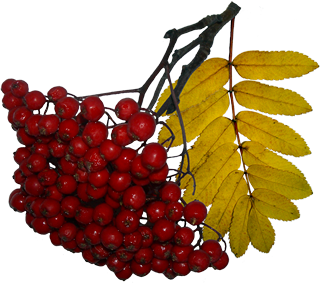 Взаимодействие с родителями:
Групповые родительские  собрания «Задачи воспитания и развития в ДОУ  на 2023-2024 уч. год» - Октябрь 2023 г.
Тематические групповые родительские собрания     - январь 2024 г
Общее и групповые родительские собрания «Итоги года». Отчёт  в форме публичного доклада - май 2024  г
Консультации:
Консультации по годовым задачам, по плану воспитателей и текущие индивидуальные консультирования.
Анализ семей по социальным группам. Работа с семьями социального риска.
Оформление наглядной информации, педагогические корзины.
Работа консультативного пункта для родителей детей, не посещающих ДОУ.
Оформление буклетов для родителей на разные темы.
Организация педагогических гостиных, мастер-классов.
Привлечение родителей к конкурсам, выставкам совместного творчества.
Участие в оформлении групповых прогулочных участков.День открытых дверей. Просмотр НОД, развлечений, кружковых занятий (онлайн)
Список аттестованных педагогов МАДОУ    
    детский сад «Рябинушка» 2023 год
Профессиональная переподготовка
Подготовка и организация аттестации педагогов:
На соответствие занимаемой должности:
На первую квалификационную категорию:
На высшую квалифицированную категорию :
Школа молодого специалиста
Платные образовательные услуги
С новым учебным годом , уважаемые коллеги!
Здоровья Вам, творческих успехов, удовлетворения от работы, 
внимательных, отзывчивых  и понимающих  родителей,
 активных и трудолюбивых, любознательных и жизнерадостных, умных , талантливых и эмоциональных   воспитанников.
Старший воспитатель: Ипатова Г. А.
Октябрь 2022 г.